执
行
力
EXECUTIVE POWER
讲师：PPT汇
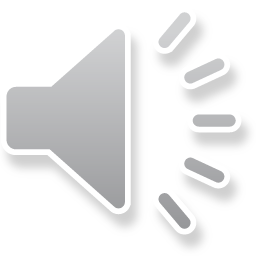 [Speaker Notes: 字体来源：经典行书简、微软雅黑。（版权归字体设计方所有）；图片来源：可商用图片，版权归原作者所有；内容来源：整理自网络。小政用心设计带内容的实用模版。]
执行力
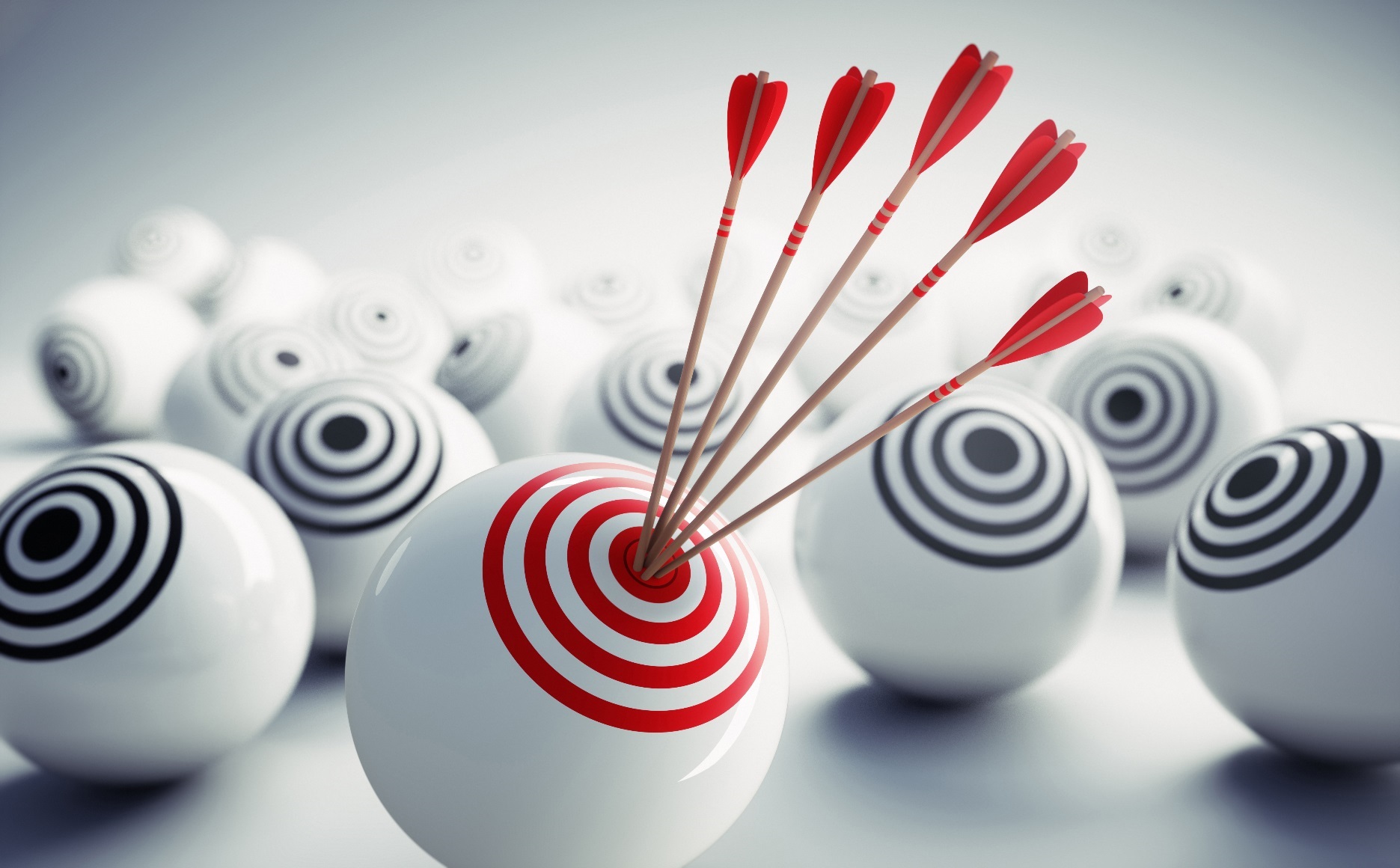 执行力培训，主要通过对执行力与人才管理内容进行系统的培训，以提升对企业执行的能力，最大程度实现执行力的提升
壹
贰
叁
执行力概念
提升执行力
执行力理念
什么是执行力
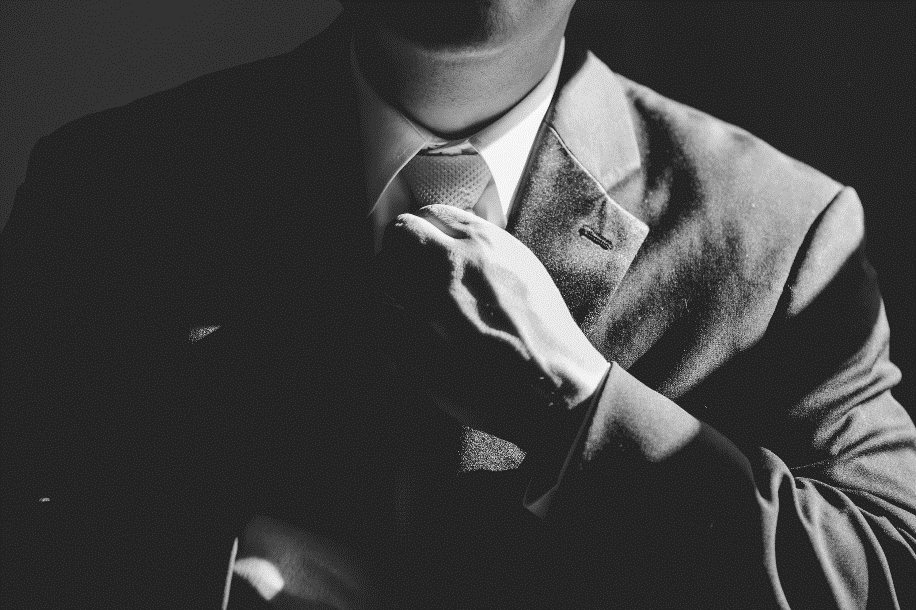 执行力就是按照公司的要求不择不扣的把事情执行到底
02
03
01
执行力
执行力就是贯彻公司战略意图，完成预定目标的操作能力
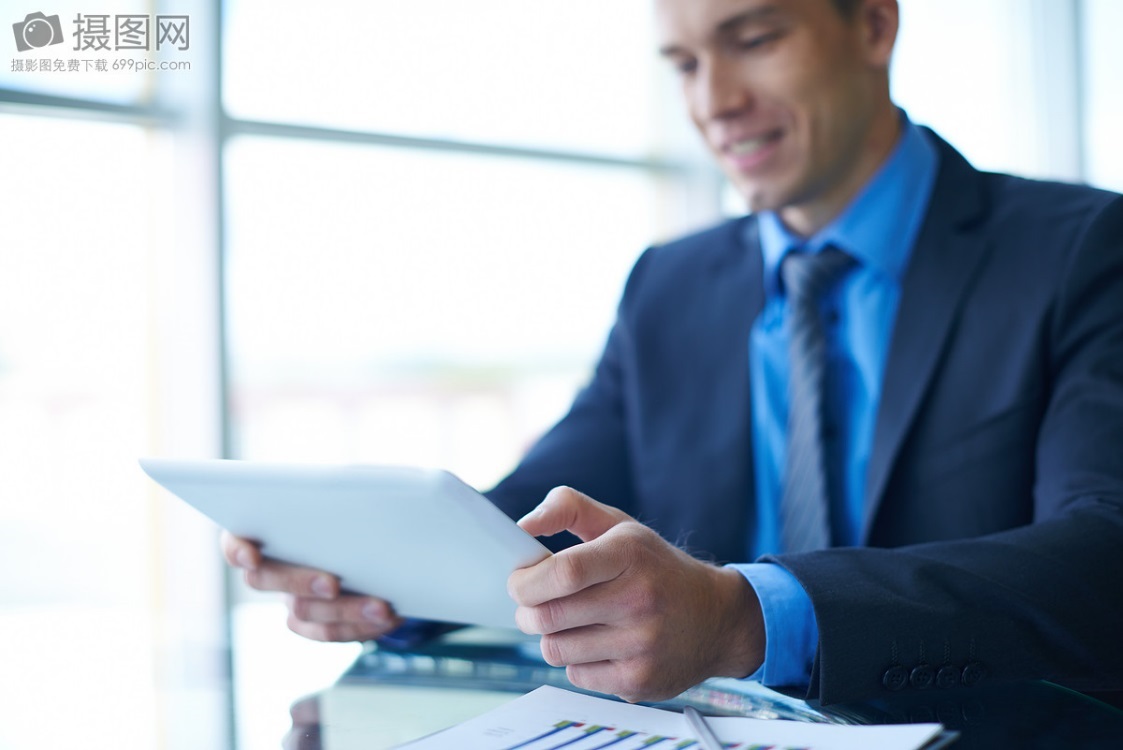 执行力就是能够按照领导的安排，在时限内保质保量完成任务的能力
执行力
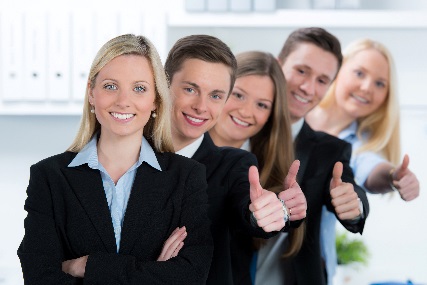 打造执行力抓好三个核心
没有执行力就没有竞争力，不解决执行问题，再美丽的蓝图也只会是水中月、镜中花。要想解决企业战略执行问题就必须要抓好三个核心：人员流程、战略流程和运营流程
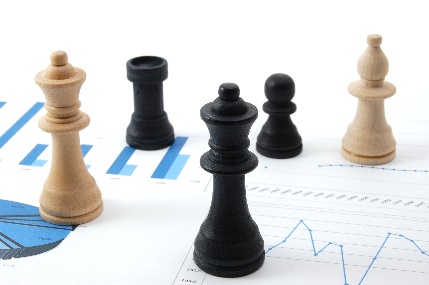 战略流程
人员流程
运营流程
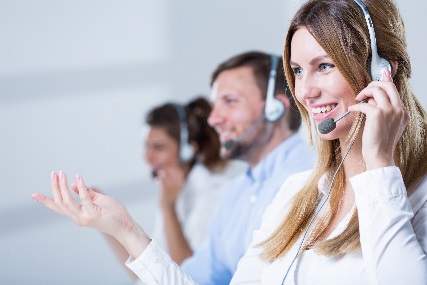 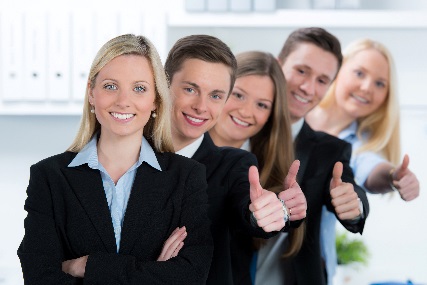 人员流程
人员流程是执行力的第一位核心，因为人员可以保证战略和运营，离开人员谈战略与运营没有意义，战略与运营的好坏得看什么人来
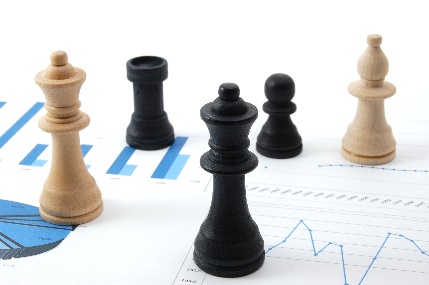 鉴别与培养人才的体系
重视高端人才发展工作
01
02
03
04
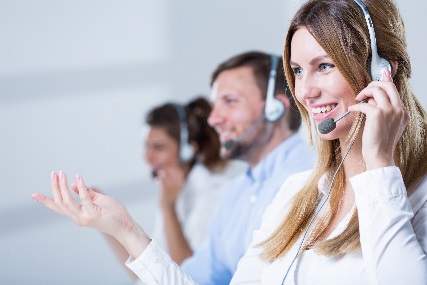 准确而深入地评估员工
建立自己的人才储备库
战略流程
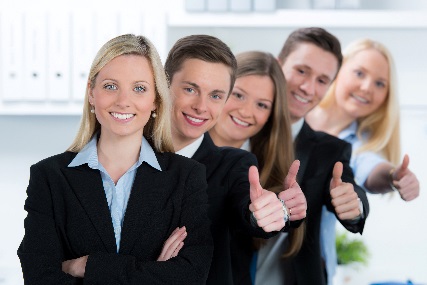 战略流程排第二，因为战略一旦错了，运营得越积极，问题会越糟糕，战略是公司正常运营的根本保障
S
W
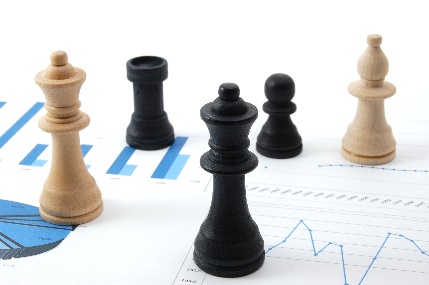 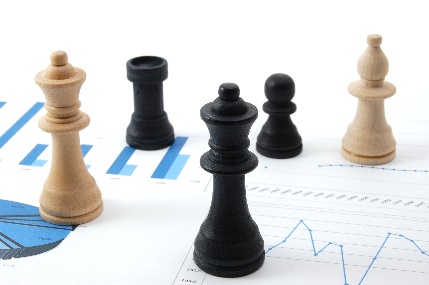 战略能够把公司的优势进行合理发挥
战略能够避免公司劣势，避免错误
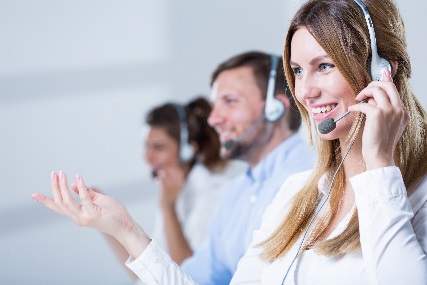 O
T
战略能够是公司发展机遇和转型机会
战略能够适度挑战公司执行力的条件
运营流程
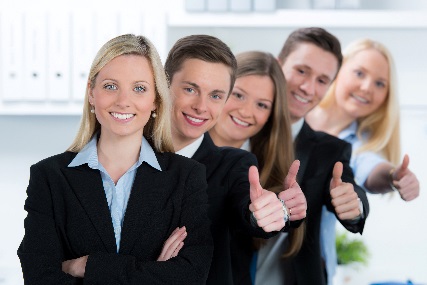 第三是运营流程，它是执行的具体表现，没有详尽的运营步骤与机制是无法让人员得力与战略落地
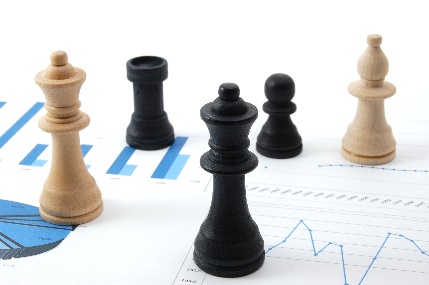 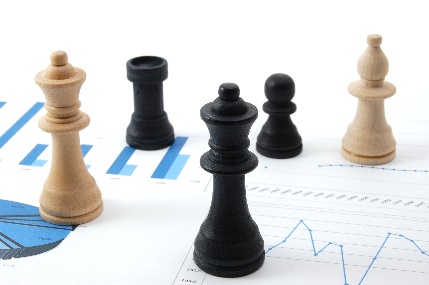 运营流程即战略目标的具体分解，详尽的计划加上积极的行动才能保证战略的落地
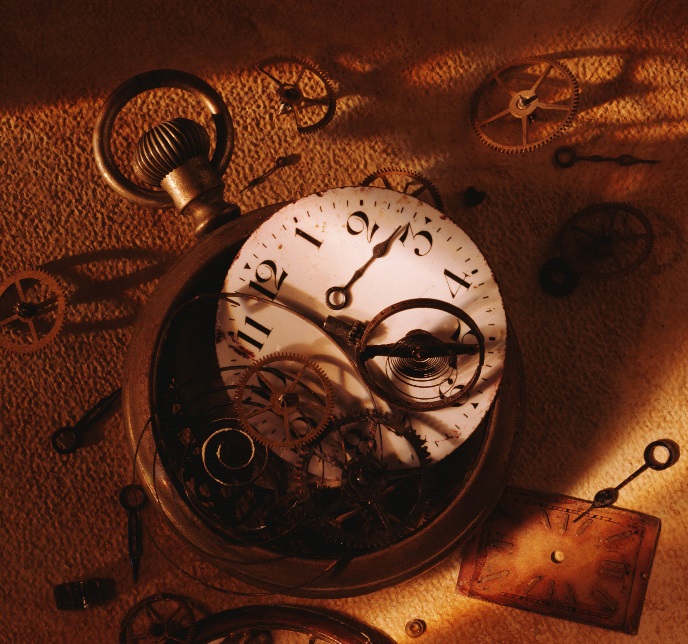 运营流程即考虑人员问题又考虑战略问题，是彼此连结的枢纽和纽带
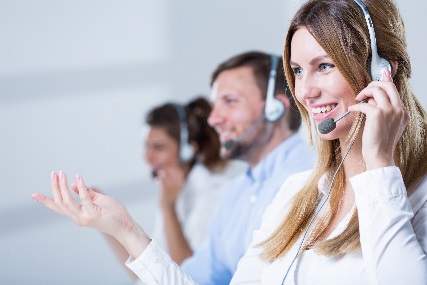 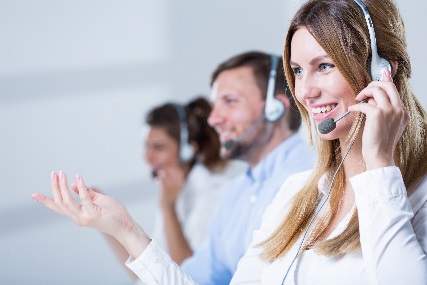 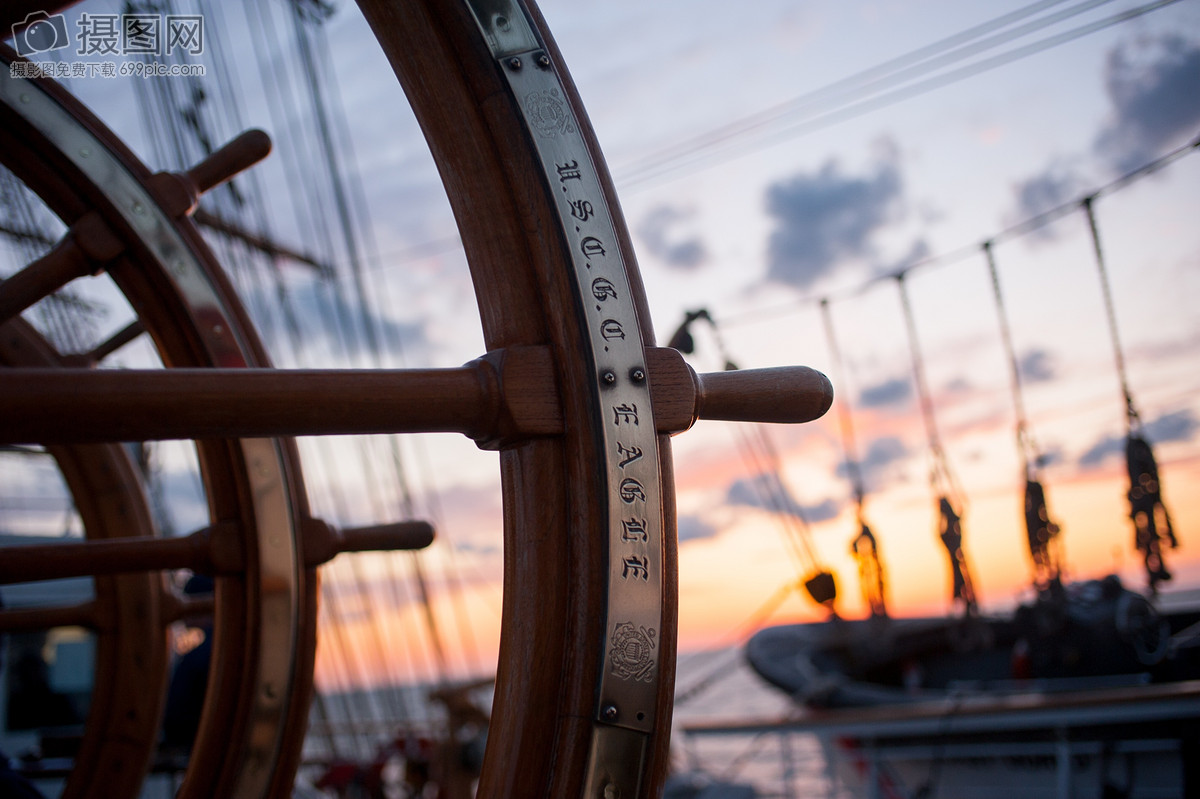 01
02
提升执行力
提升执行力直接关系到企业安全、健康、和谐发展问题，企业必须不断提高执行力建设
提升执行力是完善企业制度的一种直接体现，企业发展需要一个好的制度作保证，以达到事半功倍的效果
提升个人执行力
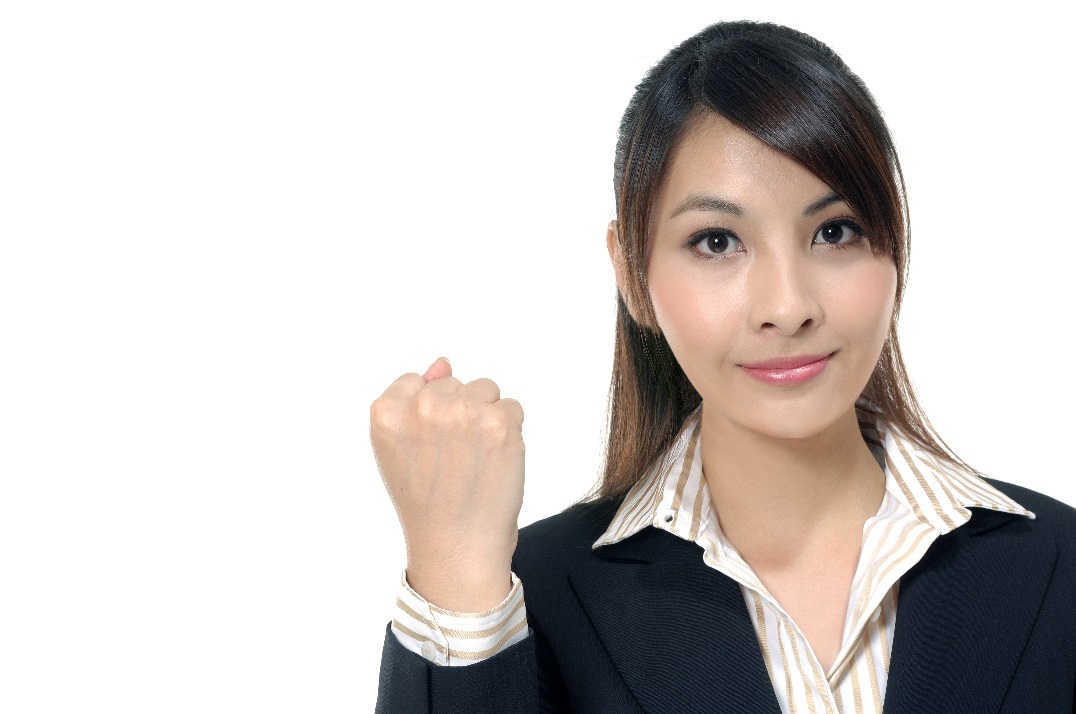 01
02
03
效率做事
乐在工作
说对话，办对事
效率做事
做
可
01
02
计划
执行
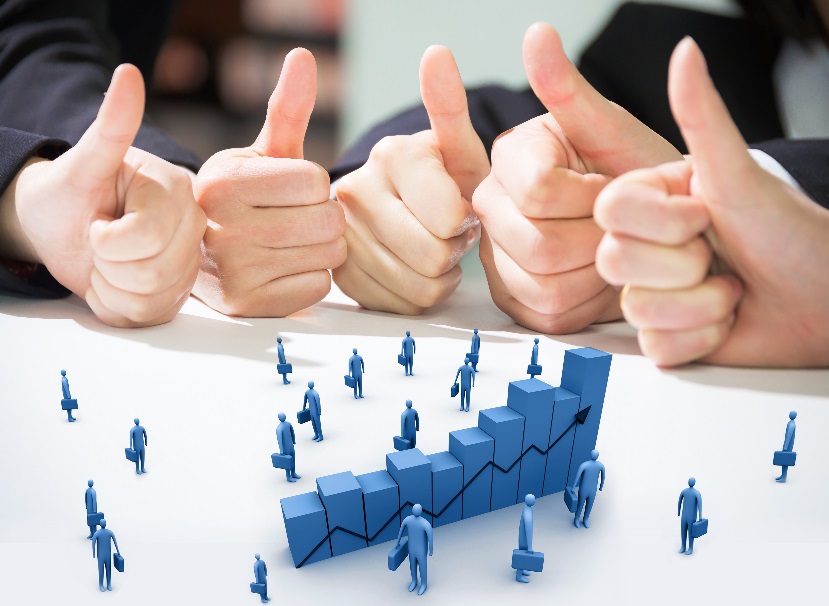 会
要
乐在工作
03
06
反省
分类
必
懂
04
05
说对话
办对事
关注
观念
效率做事
创造共同愿景
尊重每名员工
打造团队精神
目标激励员工
合理奖惩制度
赞美每名员工
乐在工作
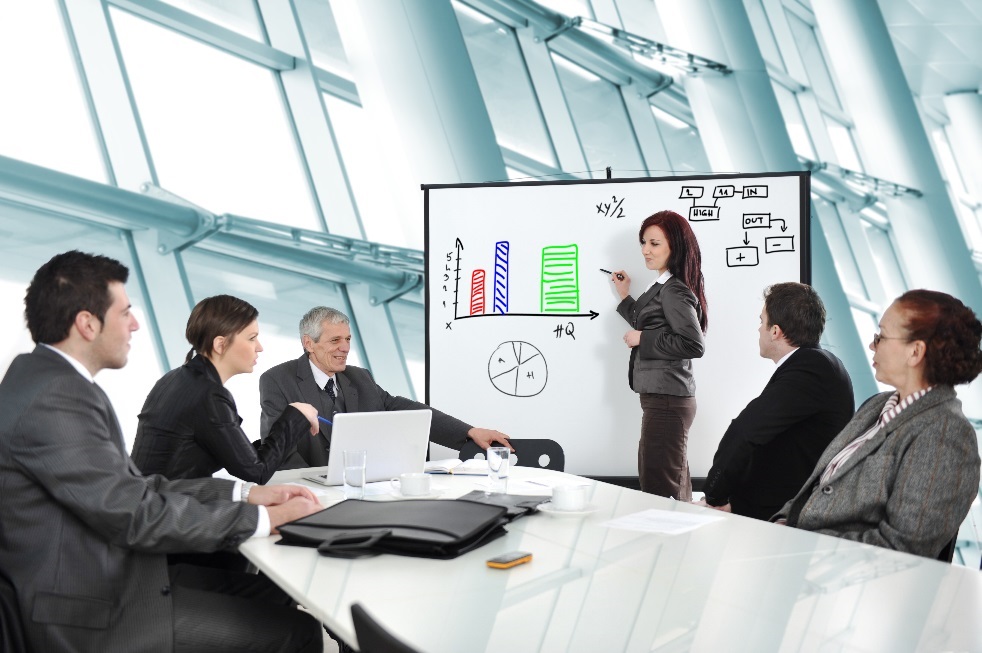 说对话
办对事
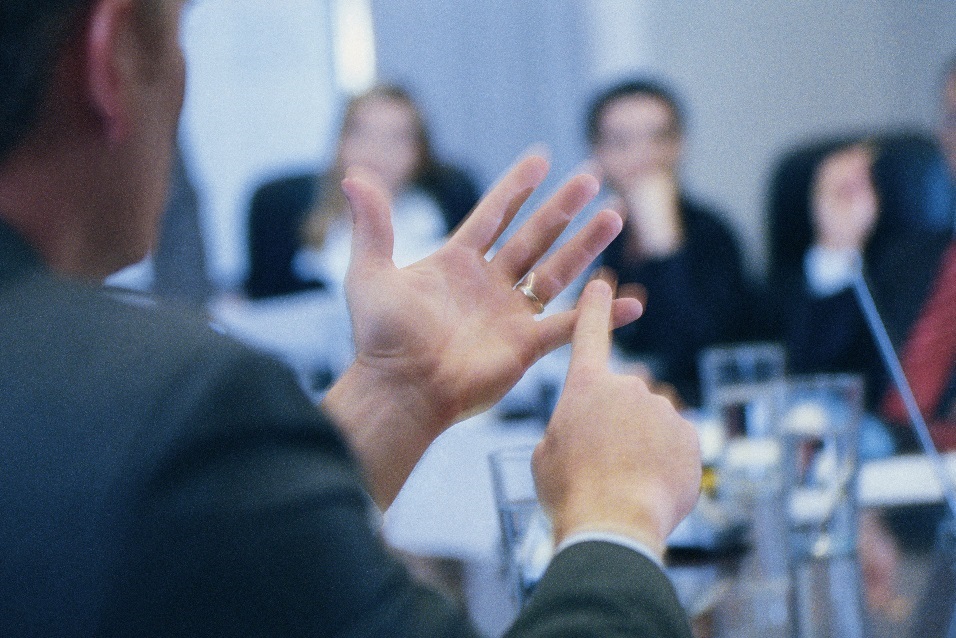 效率做事
成功人士，他们不随波逐流，有自己的想法与作风他们对自己了解相当清楚，并且肯定自己，日子过得很开心
乐在工作
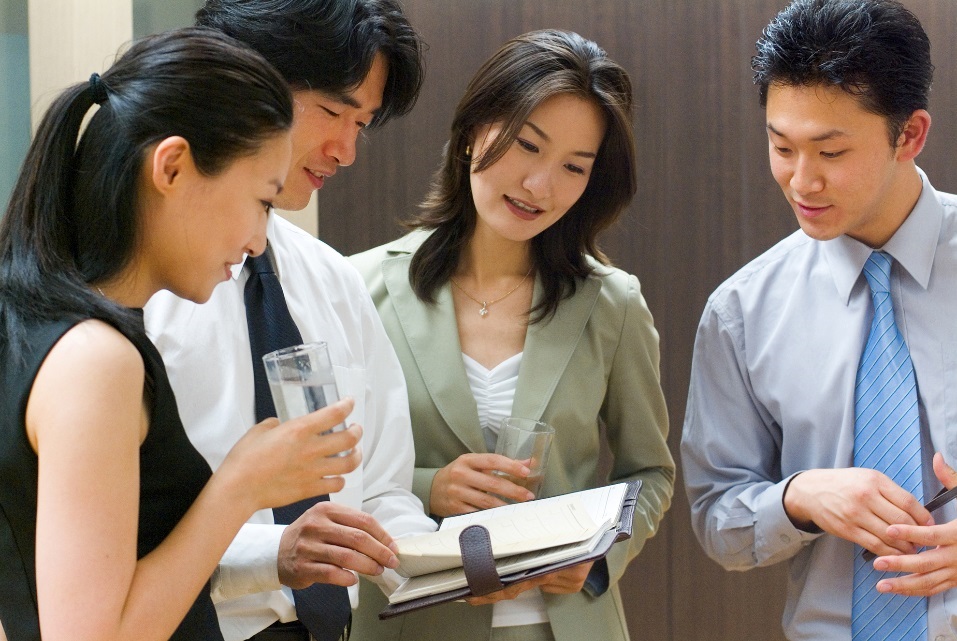 做对事，并能够坚持下来，不因偶尔的失败而放弃，不因他人的集体性选择而盲从，才有可能品尝到胜利的果实
说对话
办对事
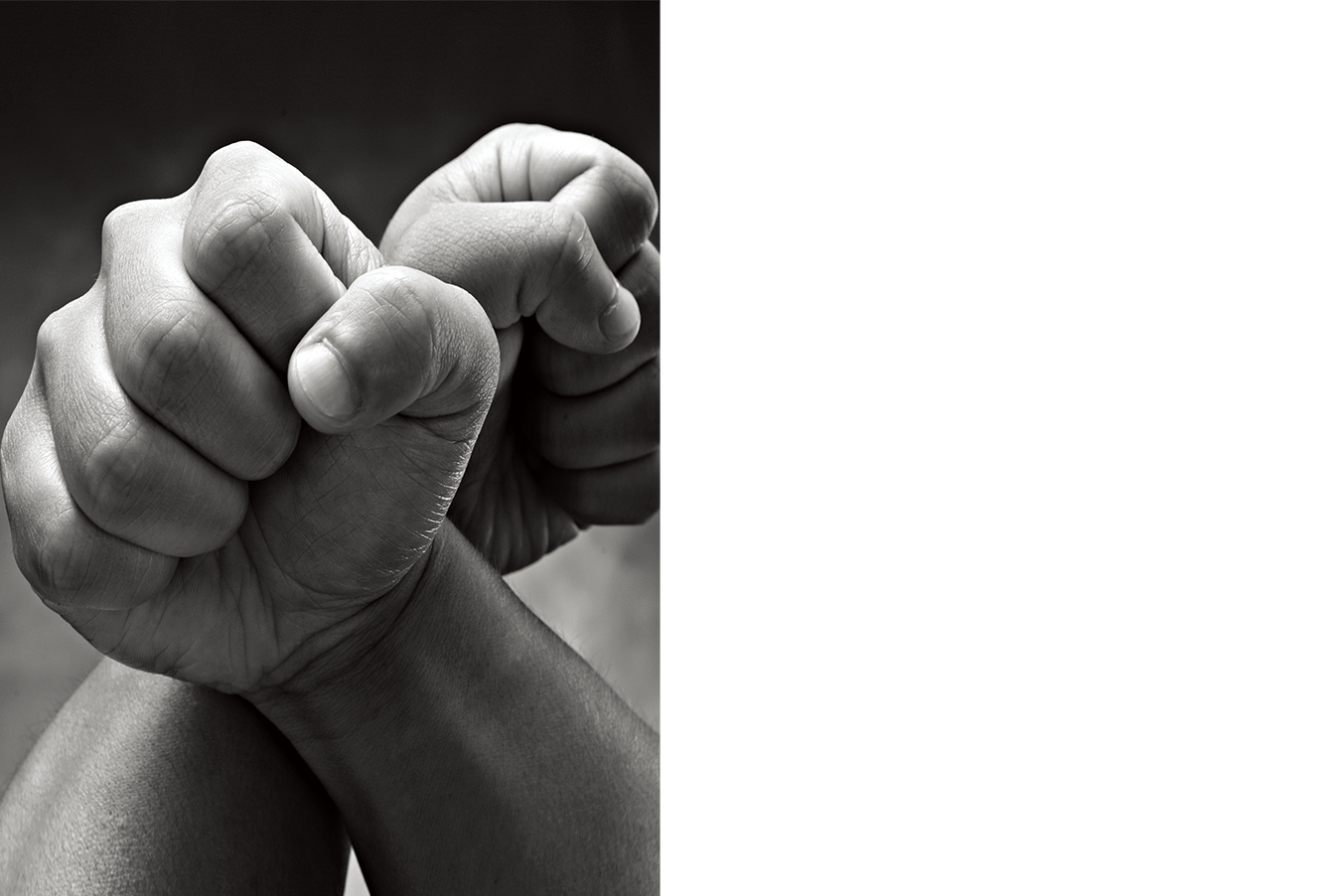 提升组织执行力
01
02
03
执行的三个核心流程
组织执行力七大误区
如何有效的执行战略
用对的人
三个流程
做对的事
01
02
03
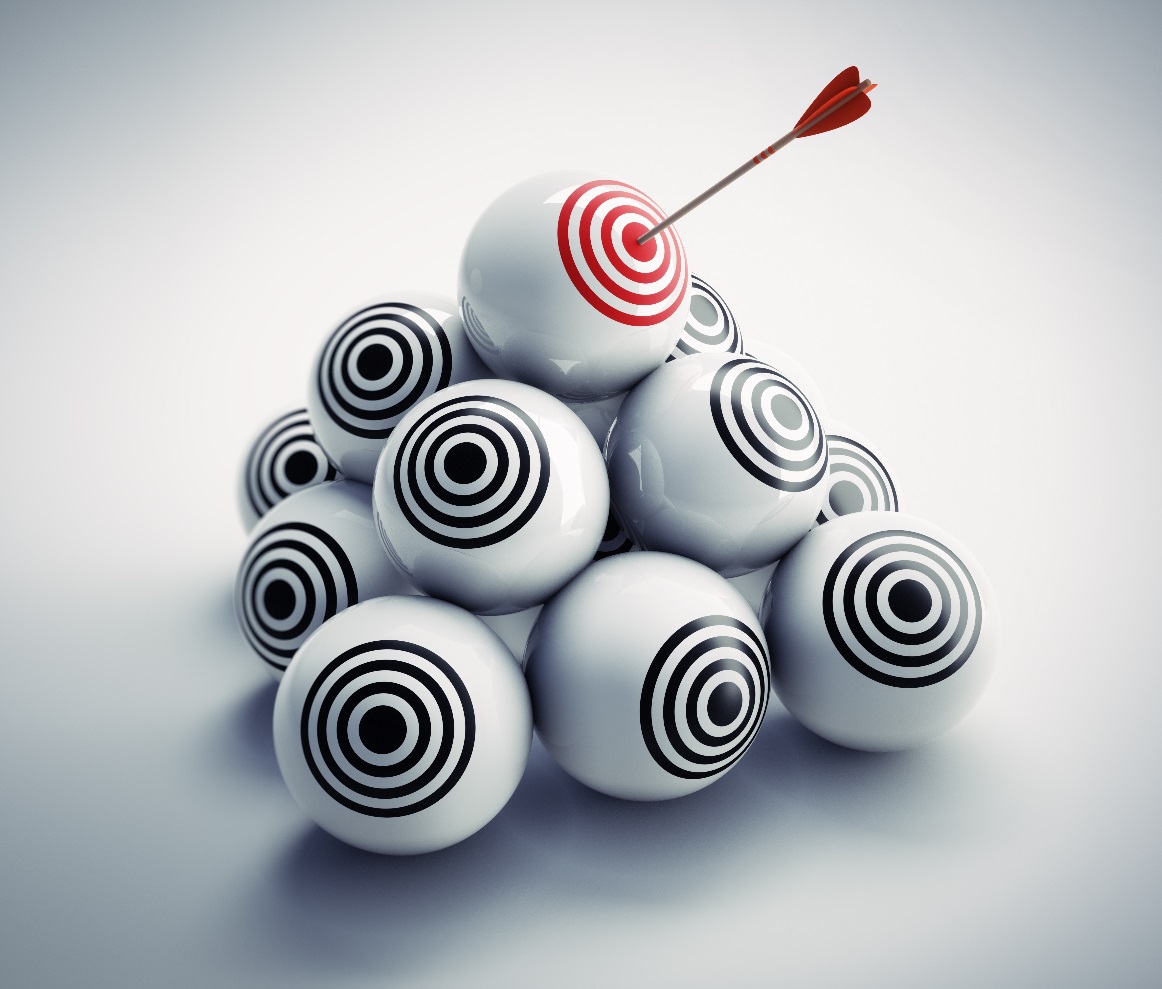 七大误区
把事做对
执行战略
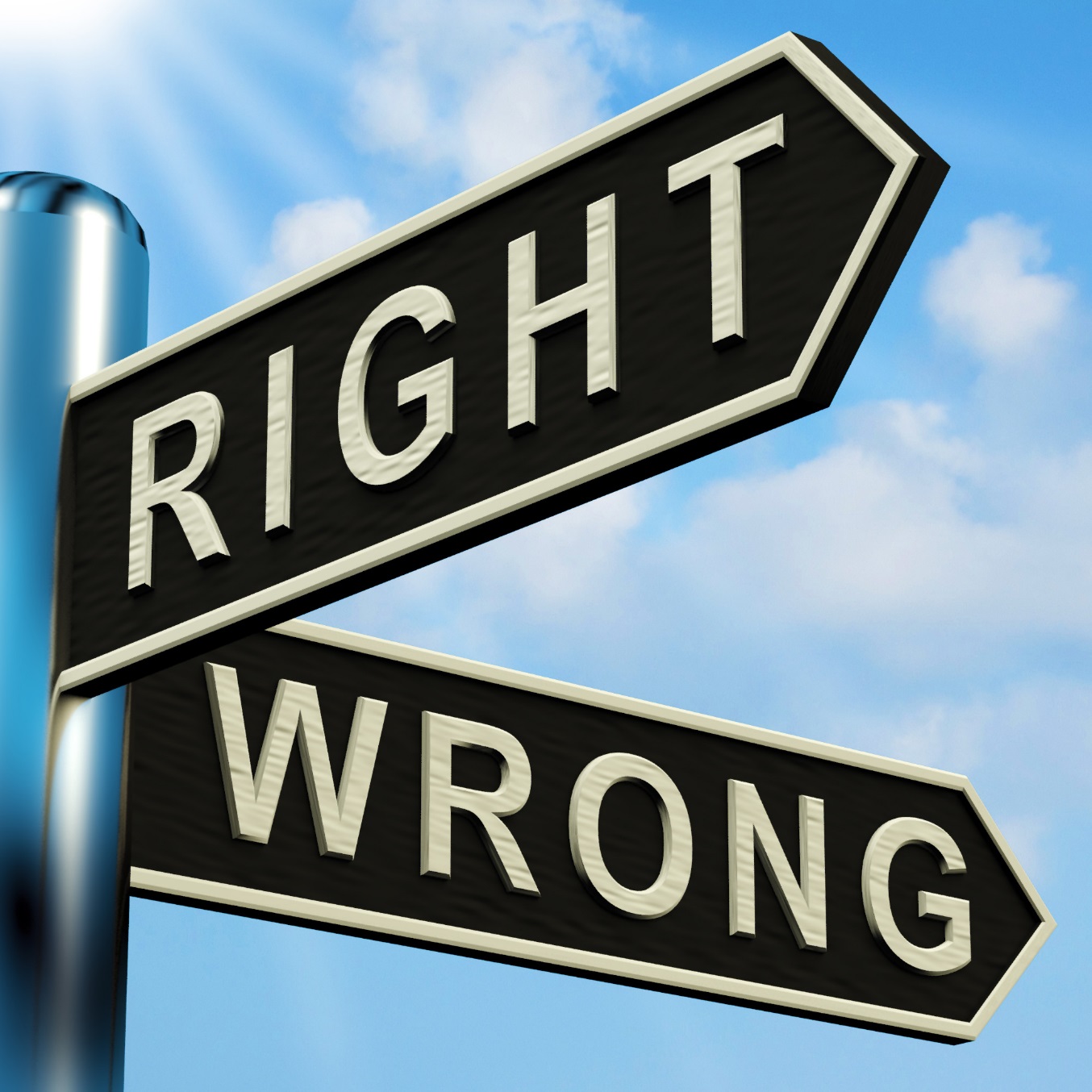 战略是管理者的事，执行是员工的事
用人不疑、疑人不用
三个流程
管理制度变来变去，朝令夕改
制度变形，熟人环境没有规则
01
02
03
04
05
06
07
管理者没有常抓不懈
七大误区
差不多就行
策略与制度本身不具有执行性
执行战略
三个流程
战略执行失败四大原因
01
02
03
04
5%的员工理解企业战略
七大误区
85%的管理层花费在讨论战略上的时间少于每月1小时
25%的经理人将企业战略与部门目标连接
执行战略
60%的组织不能将预算与战略有机结合
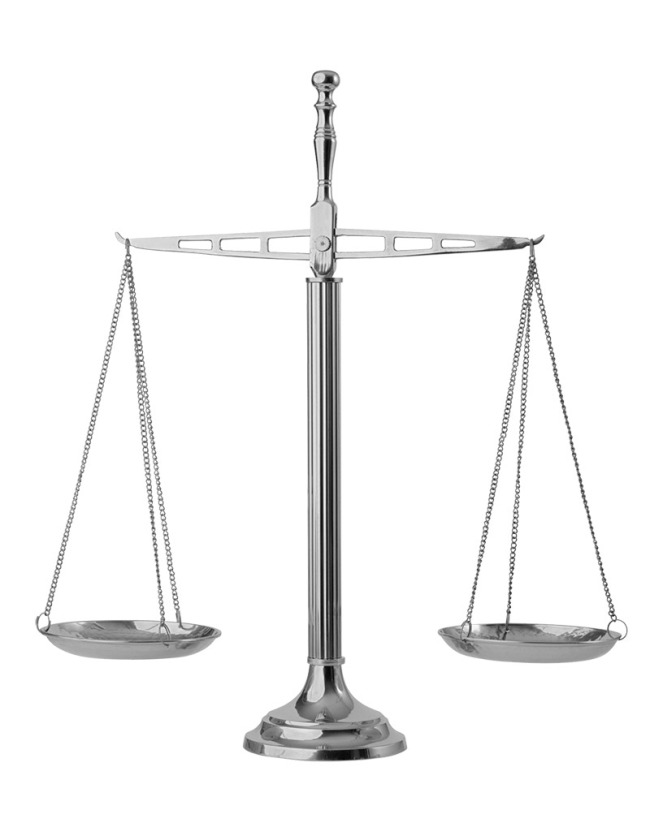 运用平衡计卡有效执行战略
三个流程
产权关系
战略业务
资源整合
七大误区
企业文化
公司发展
行业特点
执行战略
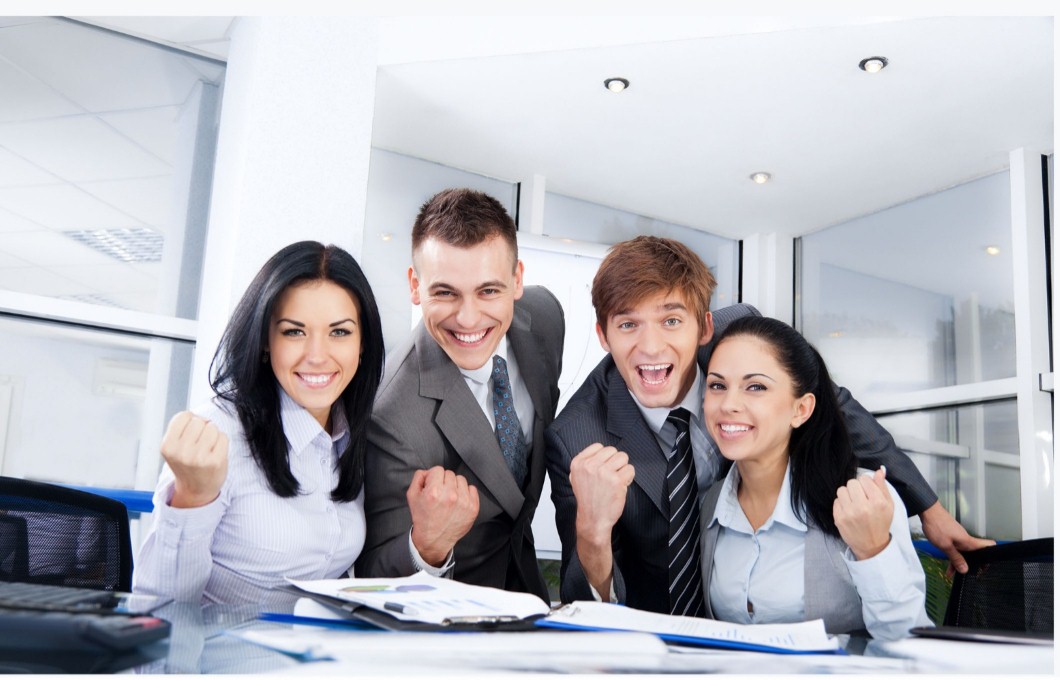 执行力理念
执行力理念就是把“执行力”作为所有行为的最高准则。进而论之，执行力的关键在于透过企业文化塑造和影响企业所有员工的行为，进而提升企业的执行力
执行四大作风
对个人而言执行力就是办事能力；对团队而言执行力就是战斗力；对企业而言执行力就是经营能力。执行力要成为一种强势，必须要把握执行制胜的二十四字真经
认同文化、统一观念、明确目标、细化方案、强化执行和严格考核
01
02
03
04
信守承诺
拒绝借口
坚决执行
永不服输
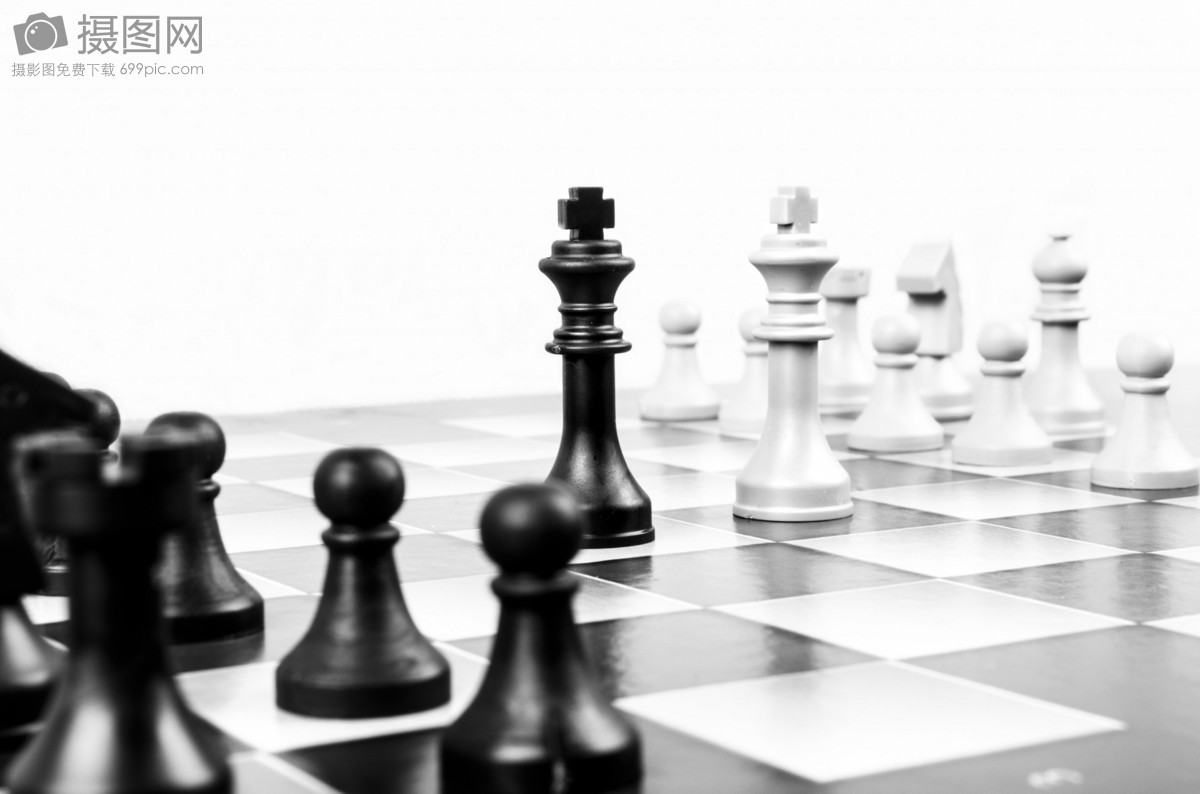 如何做领导者
01
02
03
聚人先造梦：成为有跟随着的领导
育人先育魂：善用文化的力量
做事先安人：用对人做对事
执行四大原则
愿景统一原则——自动自发，为结果负责
01
02
03
04
多走半步原则——主动承担，消除隔阂
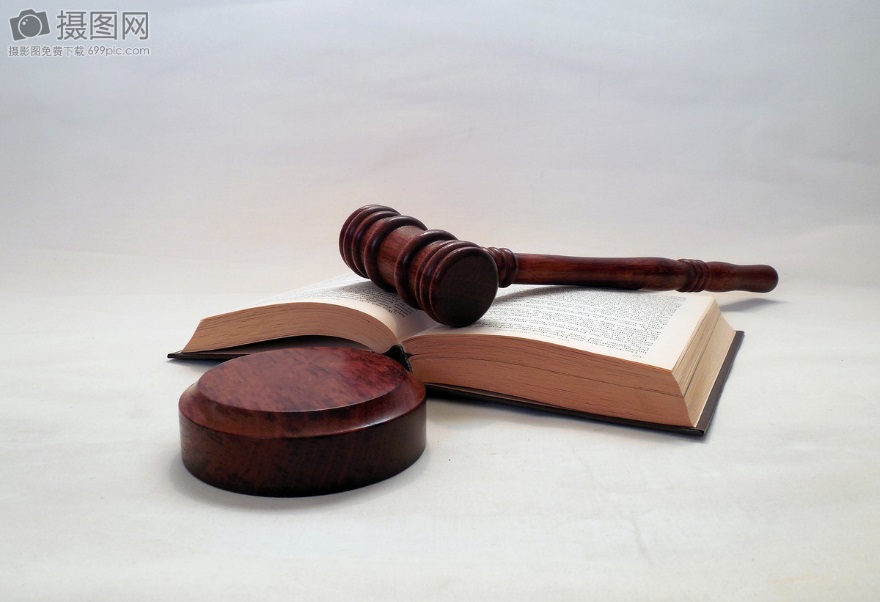 环环相扣原则——系统的执行动力和压力
细节魔鬼原则——成败决定于细节
谢
谢
Thank You
讲师：PPT汇
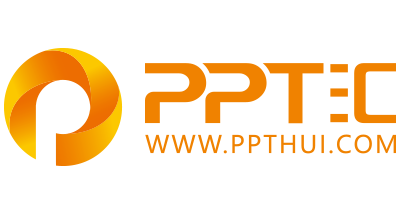 上万精品PPT模板全部免费下载
PPT汇    www.ppthui.com
PPT模板下载：www.ppthui.com/muban/            行业PPT模板：www.ppthui.com/hangye/
工作PPT模板：www.ppthui.com/gongzuo/         节日PPT模板：www.ppthui.com/jieri/
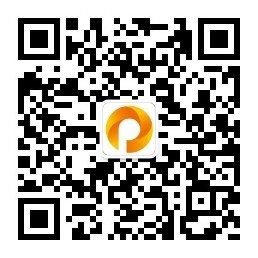 扫描关注公众号“PPT汇”收藏网站防止遗忘/免费获取更多精选PPT模板下载资源
[Speaker Notes: 模板来自于 https://www.ppthui.com    【PPT汇】]
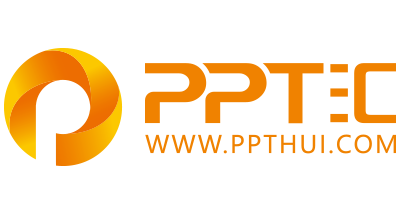 10000+套精品PPT模板全部免费下载
www.ppthui.com
PPT汇

PPT模板下载：www.ppthui.com/muban/            行业PPT模板：www.ppthui.com/hangye/
工作PPT模板：www.ppthui.com/gongzuo/         节日PPT模板：www.ppthui.com/jieri/
党政军事PPT：www.ppthui.com/dangzheng/     教育说课课件：www.ppthui.com/jiaoyu/
PPT模板：简洁模板丨商务模板丨自然风景丨时尚模板丨古典模板丨浪漫爱情丨卡通动漫丨艺术设计丨主题班会丨背景图片

行业PPT：党政军事丨科技模板丨工业机械丨医学医疗丨旅游旅行丨金融理财丨餐饮美食丨教育培训丨教学说课丨营销销售

工作PPT：工作汇报丨毕业答辩丨工作培训丨述职报告丨分析报告丨个人简历丨公司简介丨商业金融丨工作总结丨团队管理

More+
[Speaker Notes: 模板来自于 https://www.ppthui.com    【PPT汇】]